Remote Sensing of Chlorophyll in Matagorda Bay and Surroundings
Claire G. Griffin
GIS in Water Resources
Fall 2010
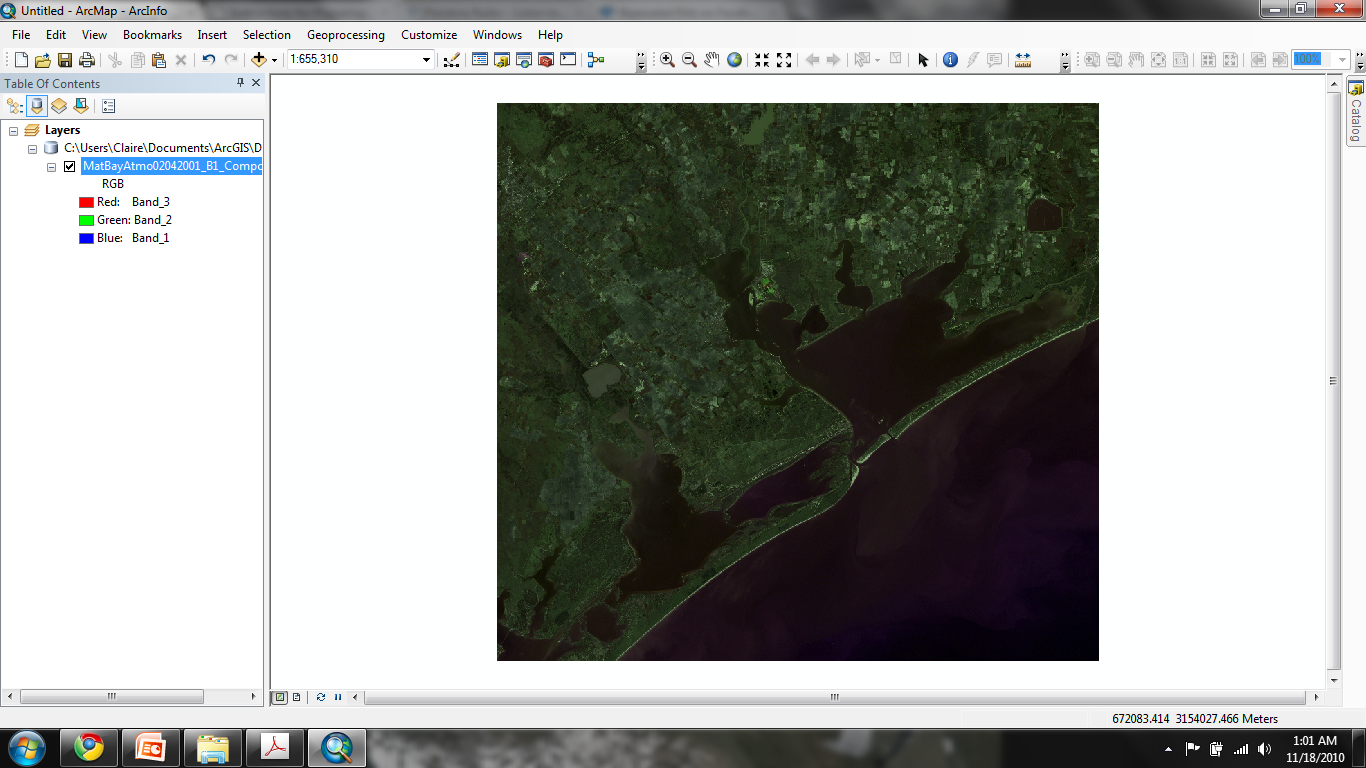 Outline
Utility of Remote Sensing for Water Quality Data
Matagorda Bay
Data
Image Processing
Mapping Chlorophyll
Implications
Chlorophyll
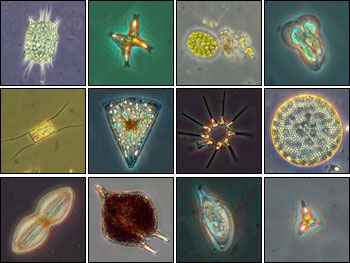 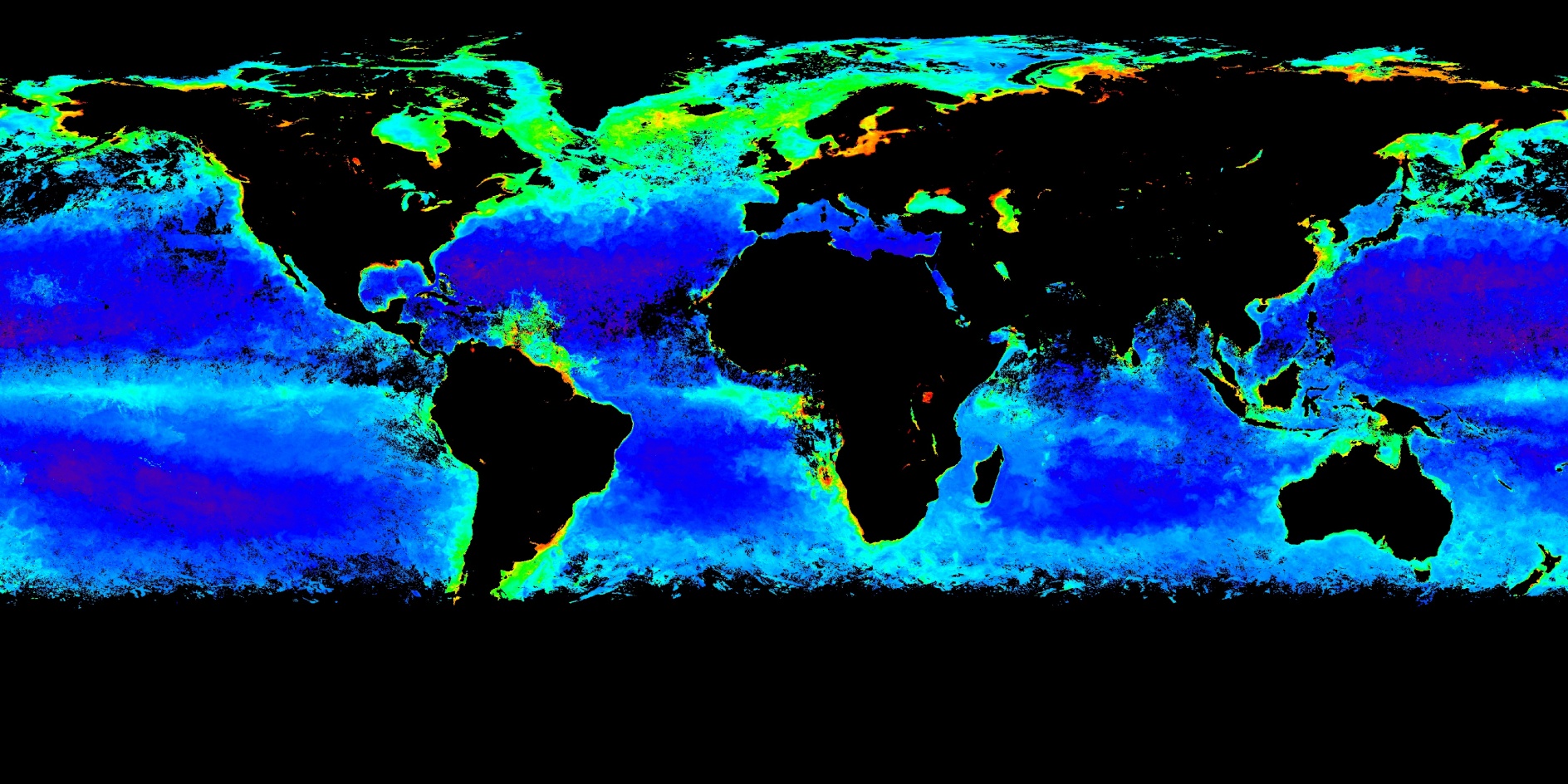 [Speaker Notes: Relating microscopic organisms to global datasets – cool!
Open water chlorophyll vs coastal
	freshwater inputs make it complicated – SSC and organic matter have spectral characteristics]
Remote Sensing of Water Quality
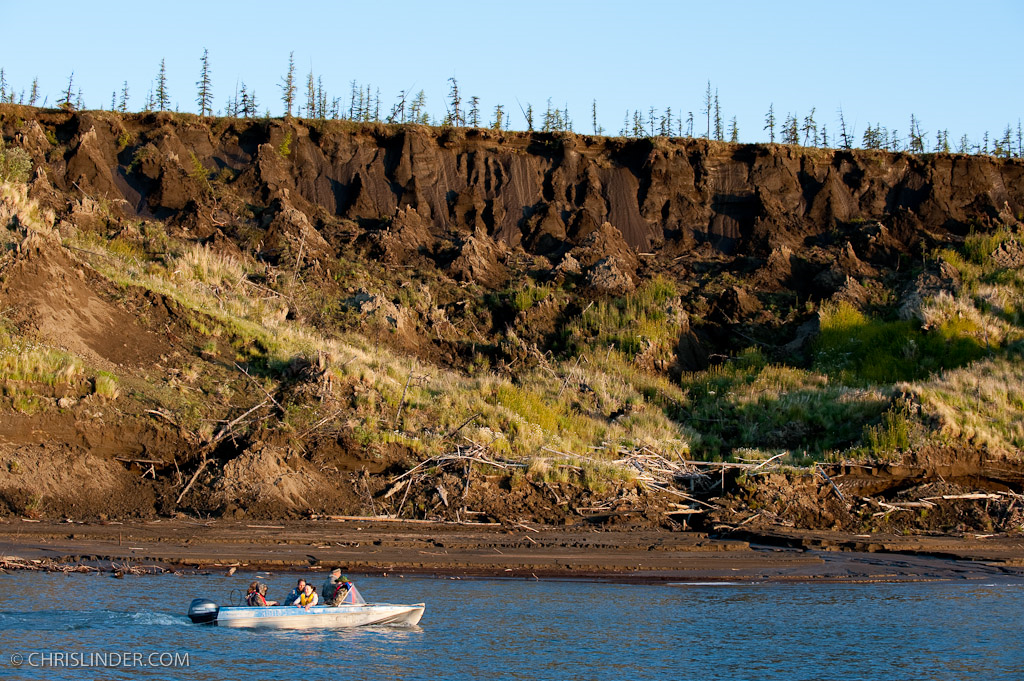 Location-specific, empirical algorithms
Continuous data, spatially explicit maps, access to remote areas
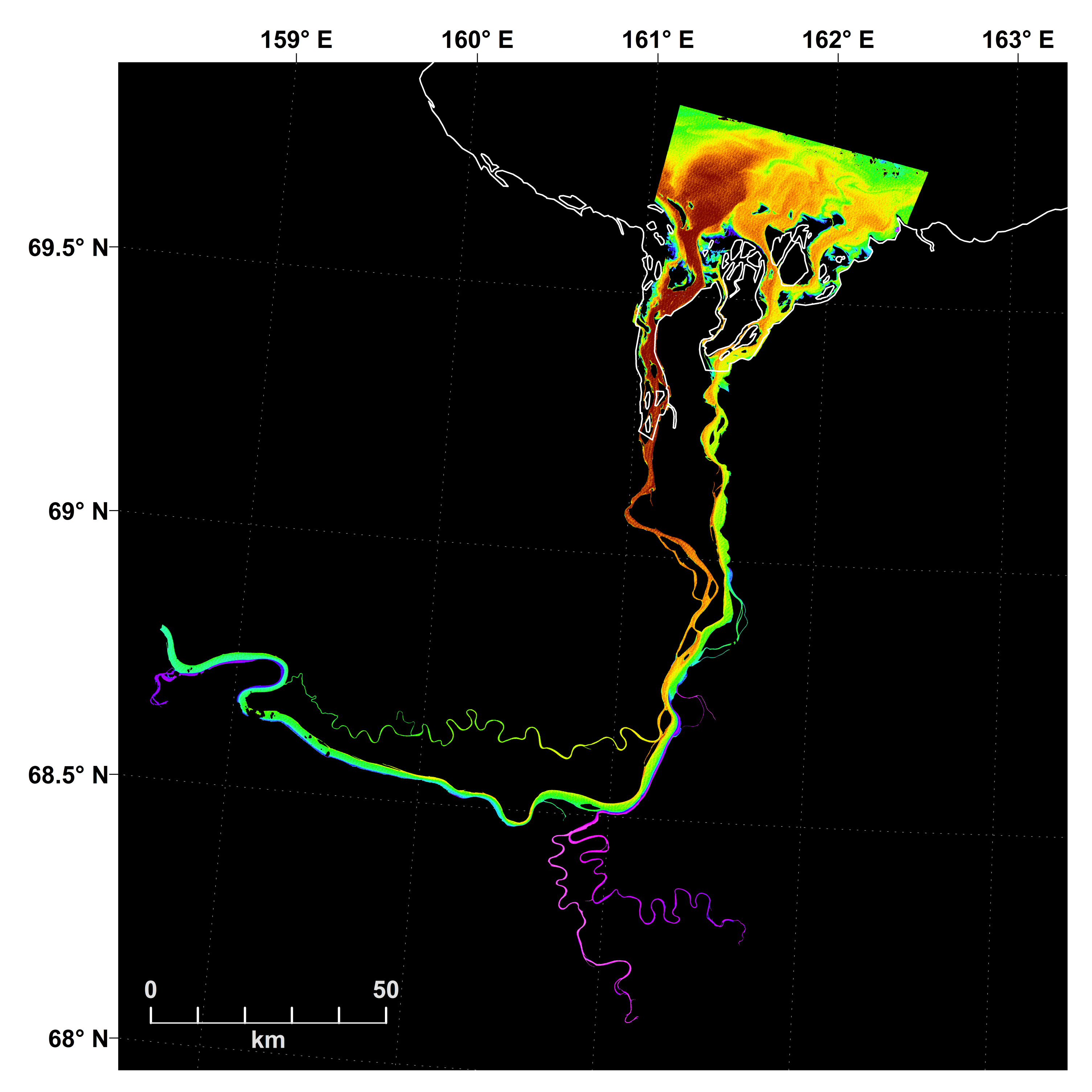 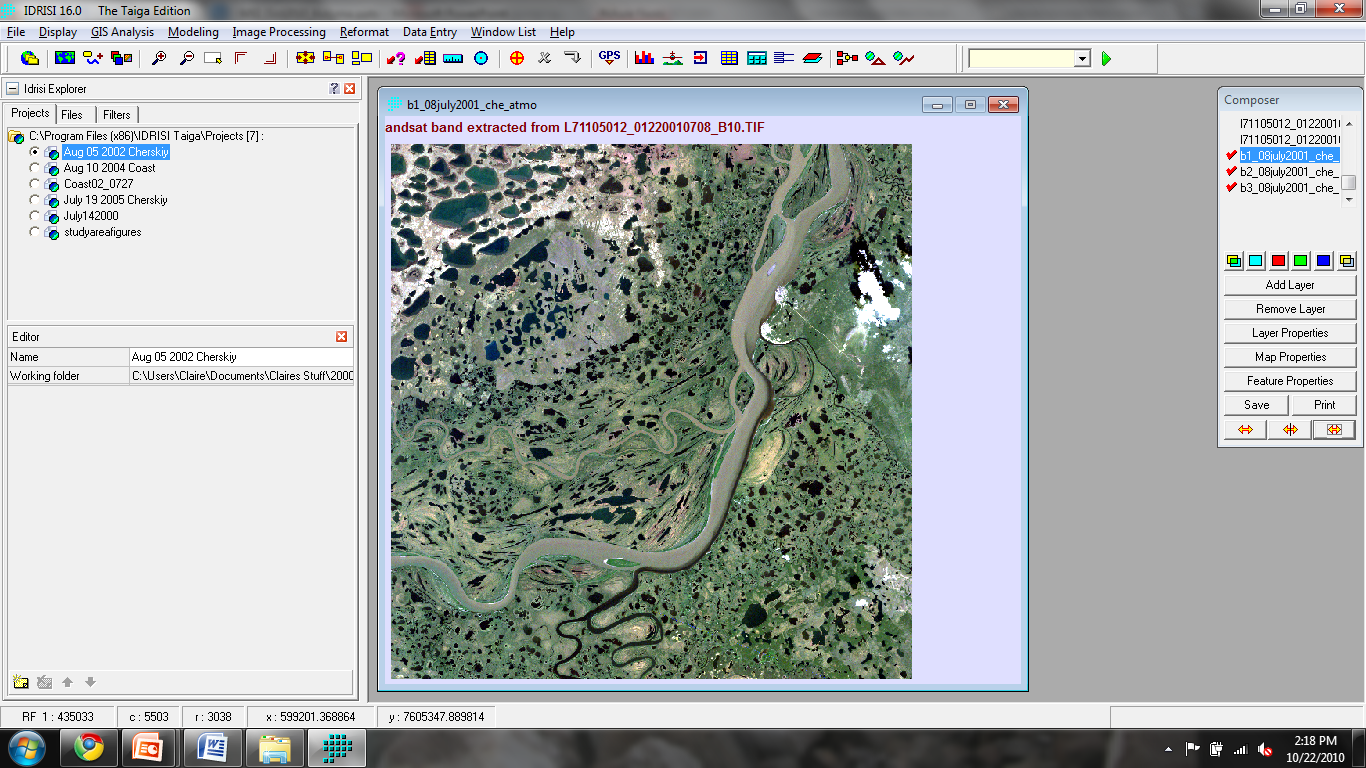 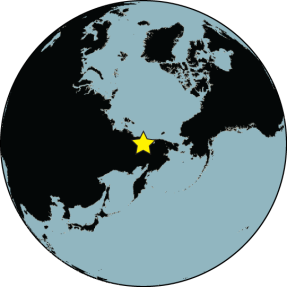 Matagorda Bay
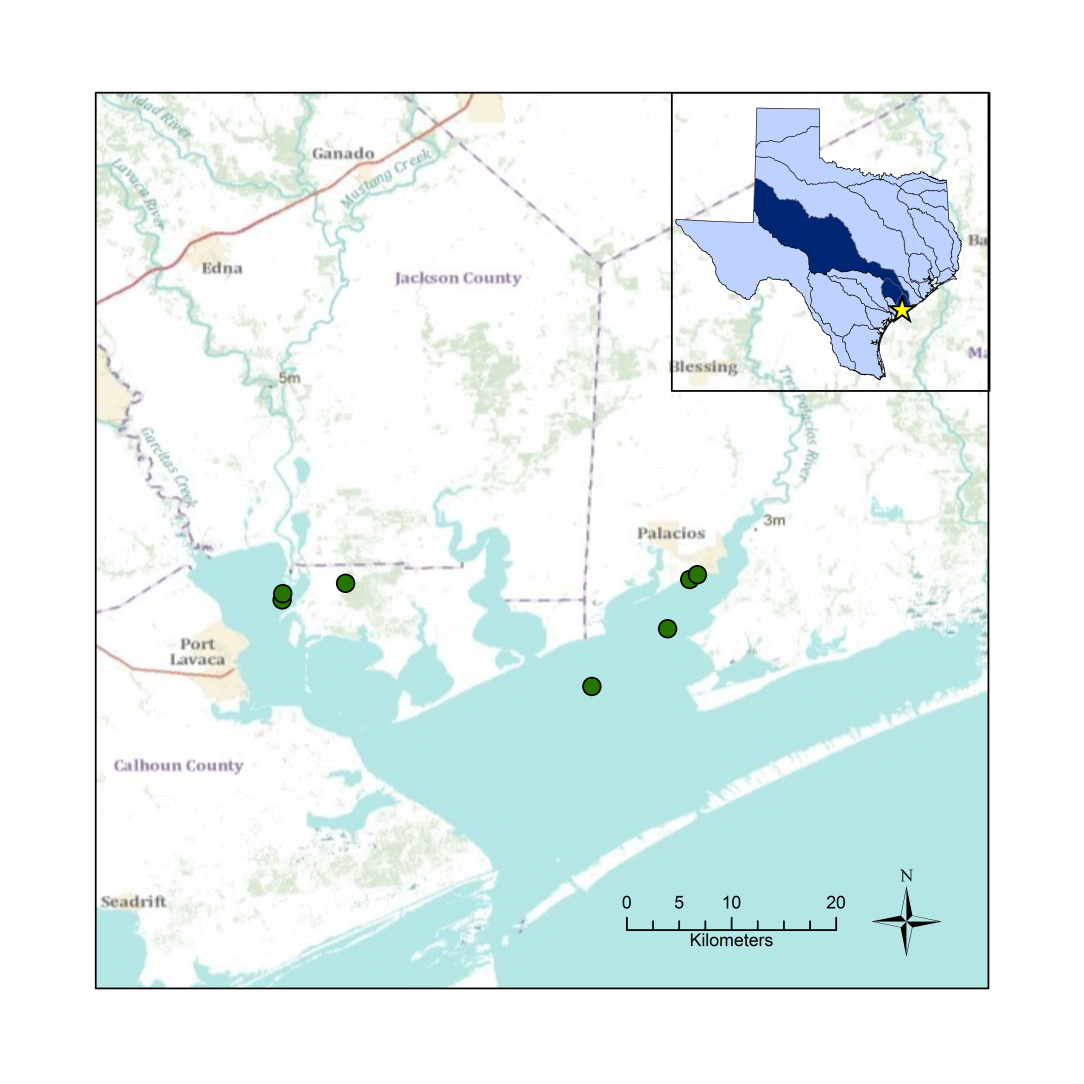 3rd largest estuary
Connected to Lavaca and Tres Palacios Bays
Lavaca River and Colorado River
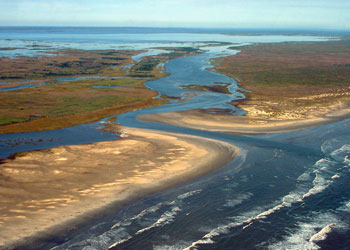 Data
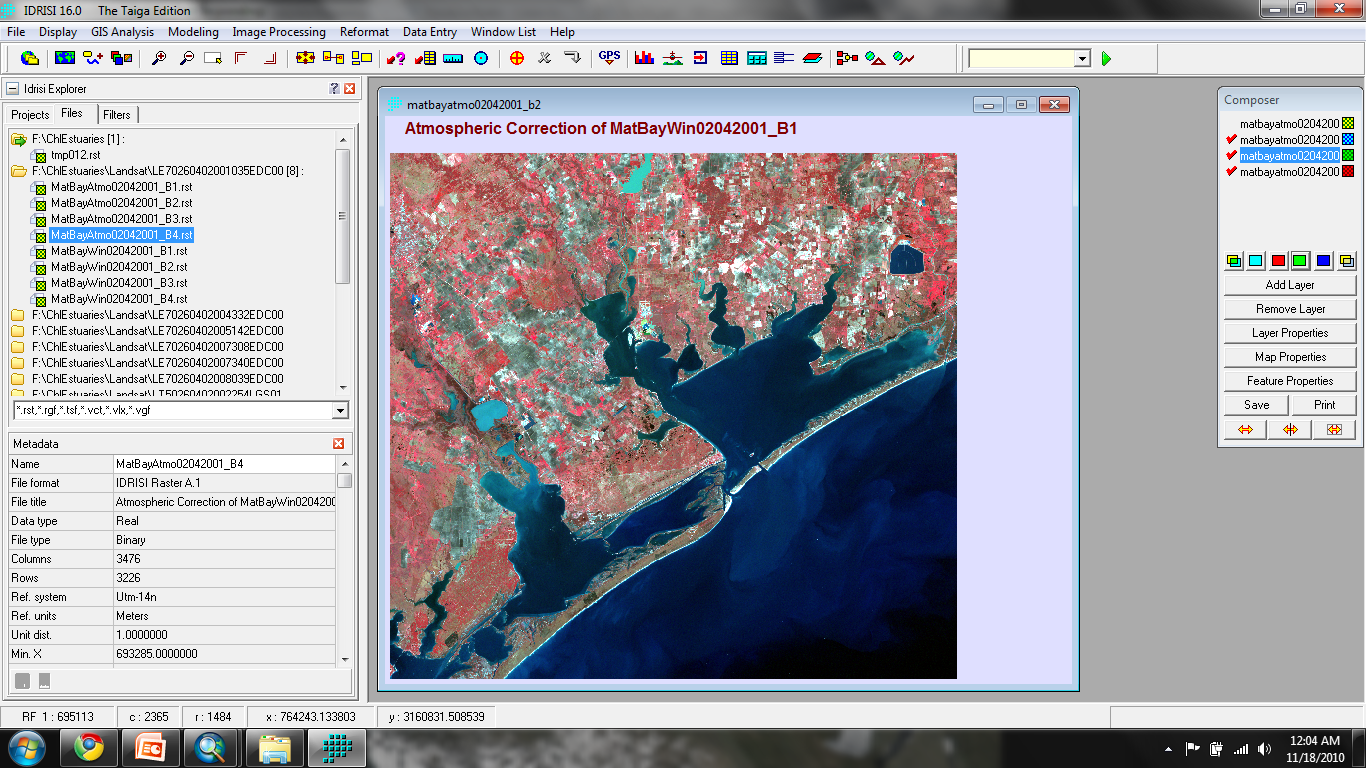 Chlorophyll from TCEQ and TCOON
70 sites
20 corresponded with Landsat scenes
17 Landsat Scenes
Image Processing
Download from USGS
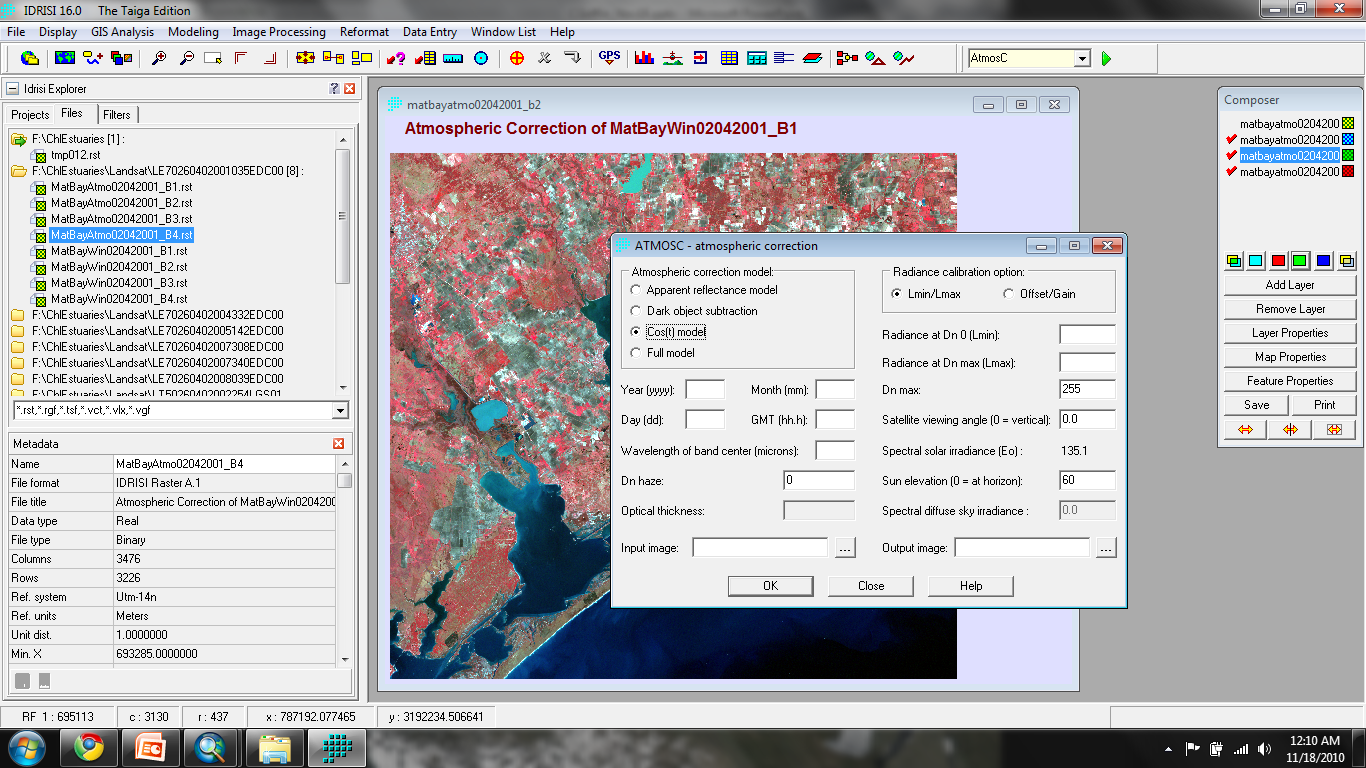 Window to include only Matagorda Bay
Atmospheric Correction
Mapping Chlorophyll
Regress combinations of bands against Chl-a
Extract reflectances from Landsat data
Validate with data from other dates
Apply best algorithm to Landsat imagery
Implications and Uses
Monitoring potential
Tracking change
Relating to watershed characteristics
From Arismendez et al. (2009)
Questions?